Lost or damaged a Tom Cox Book?
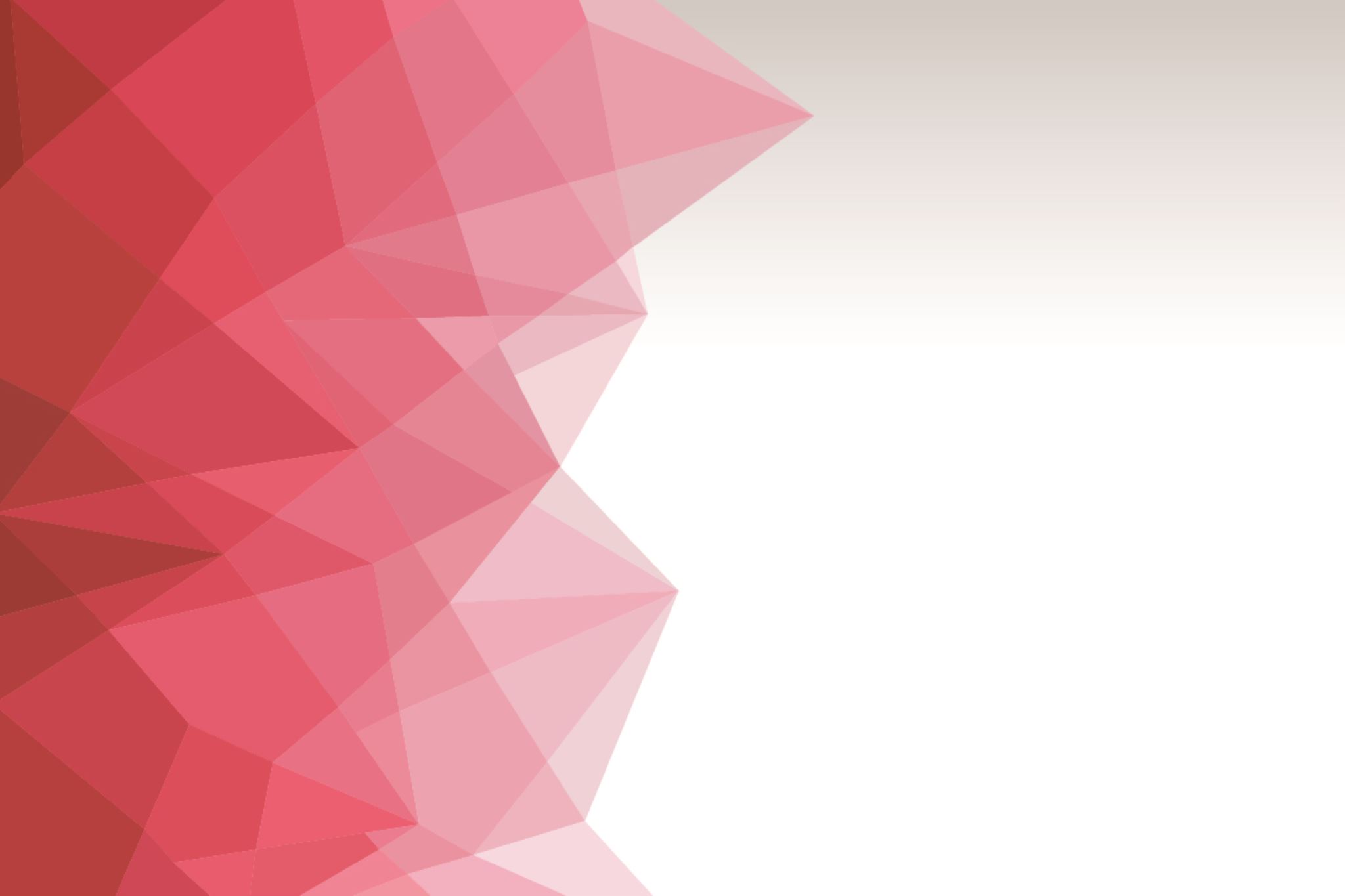 Follow the directions in this slide show to pay for it online.
First: Tell Mrs. Houck
Allow 24 hours for charge to be posted to account.
THEN, WHAT'S NEXT?
Go to:  cox.conroeisd.net
Hover over Student/Parent Resources
Click on:  "School Webstore" 
Scroll a bit down and click where it says:   
Follow instructions to set up account.
4.    Pay for lost materials online from wherever you are.
5.    Notify Mrs. Houck the charge was paid so the account can be cleared.
6.    Happy Reading!!!
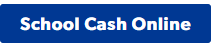